Welcome dear students
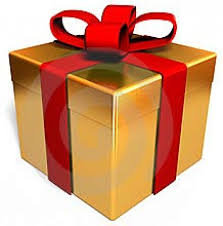 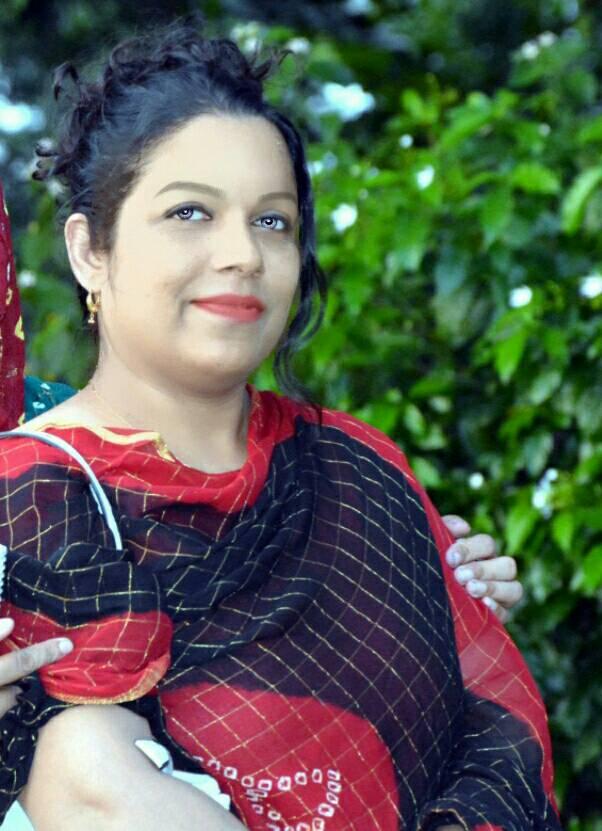 Introduction:
Shamimara begum
Asst. teacher
Town Model Boys Govt.Primary
School  Habiganj.
Class:Five
Class :Five
Lesson:
Happy Birthday
Lesson part:
A person’s…….
………..and 
Family.
LEARNING OUTCOMES
At the end of the lesson, the students will be able to :
3.4.1: understand statements made by the teacher and students.
6.2.1: talk about people, objects, events, etc.
5.1.1: read silently with understanding stories.
10.2.1: write short and simple composition on familiar objects such as people, place and event.
REFRESHMENT
Today’s our lesson is:
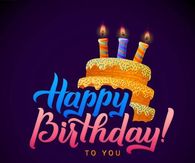 Lets see some picture
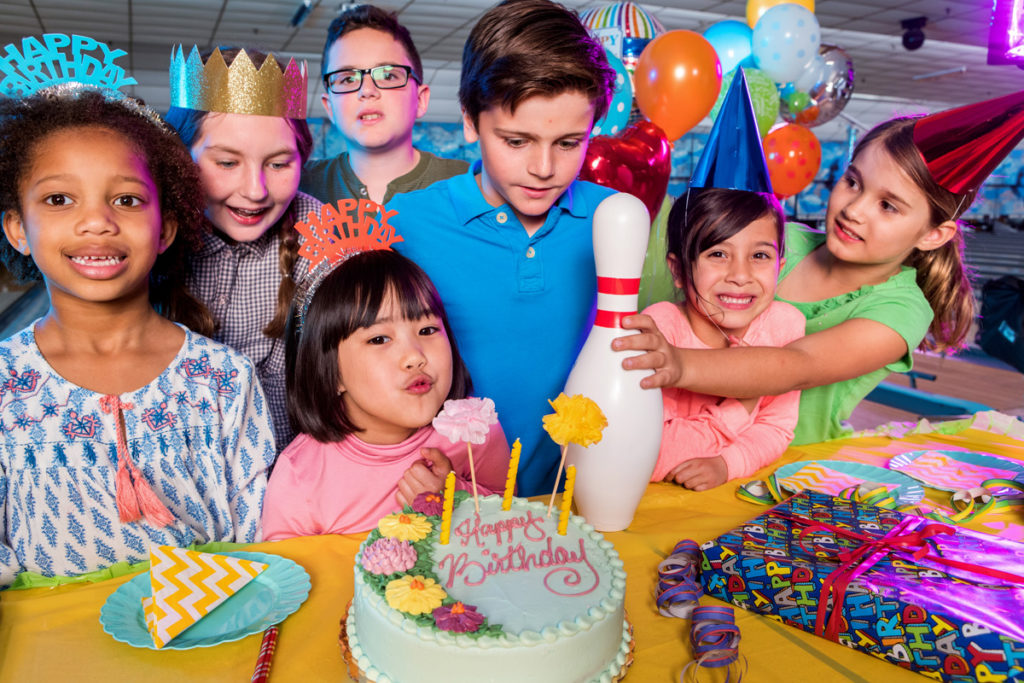 This is the date when the person was born.
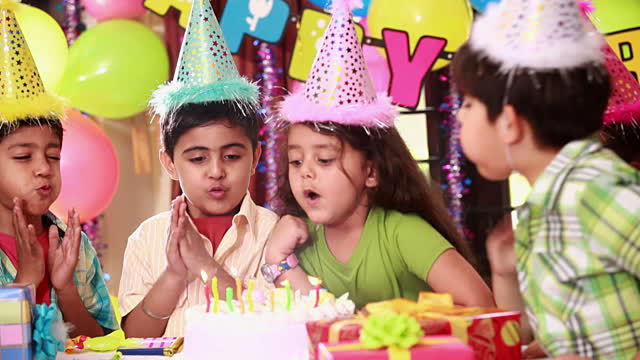 ways  of birthday celebrations
People around the world celebrate birthdays in different ways.
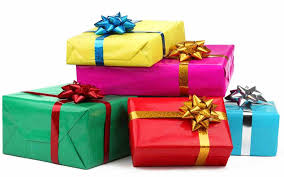 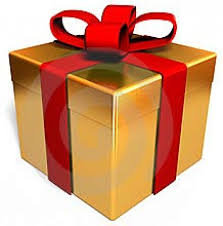 Birthday gift
There are candles on the cake.
people’s singing
People sing a song for the person.
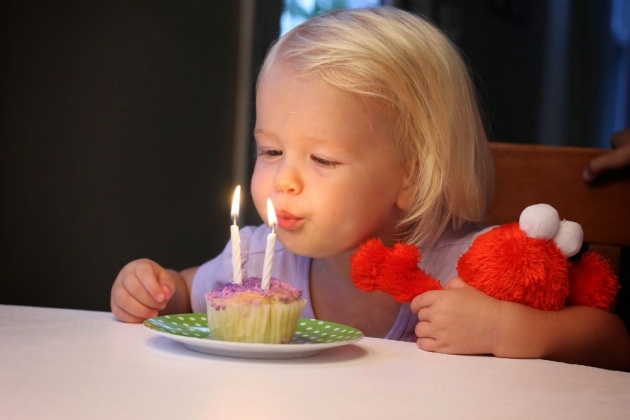 blowing out candles
At the end of the song, the person blows out the candles.
Open your book and read loudly.
INTRODUCING NEW WORDS
around
candle
blowout
special
sing
spend
Pair work:
Read the sentences. Write T for True or   F for False.
1. A birthday is the date when a person was born.
T
2. People celebrate birthdays in the same way around the world.
F
3. On a birthday cake, there is one candle for each year of a child’s age.
T
EVALUATION
1. What is birthday ?
2. Who sing a song for the child ?
3. How many candles were there in your    
    last birthday celebration?
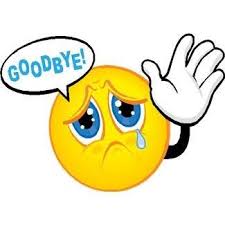